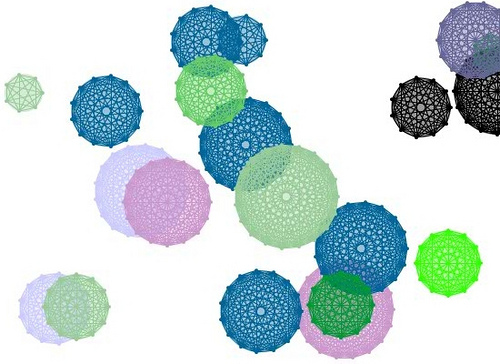 Drawing a Mystic Rose
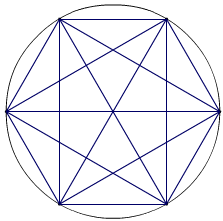 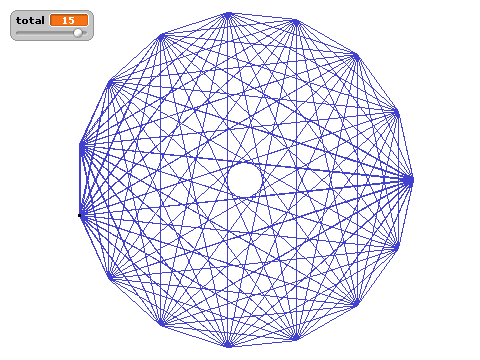 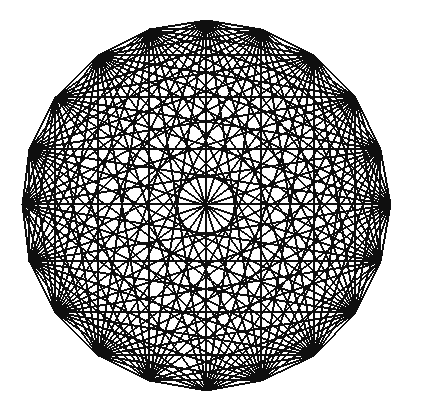 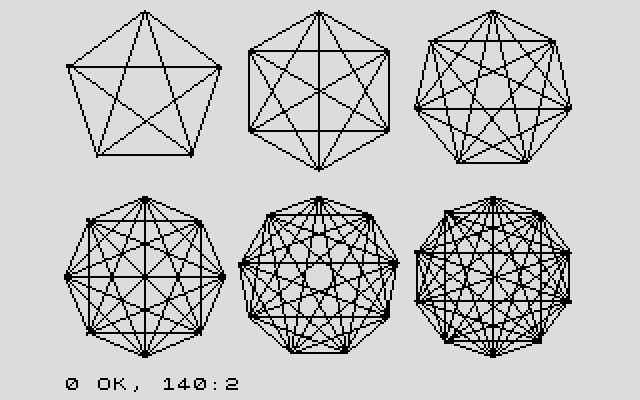 http://demonstrations.wolfram.com/TheMysticRose/
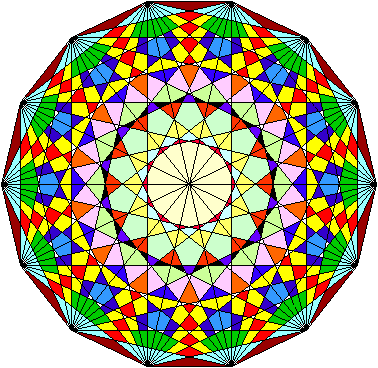 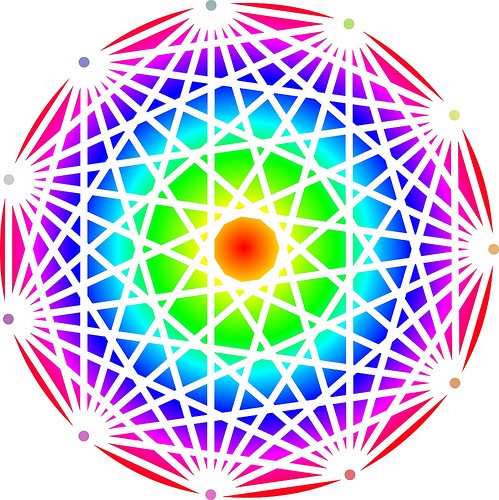 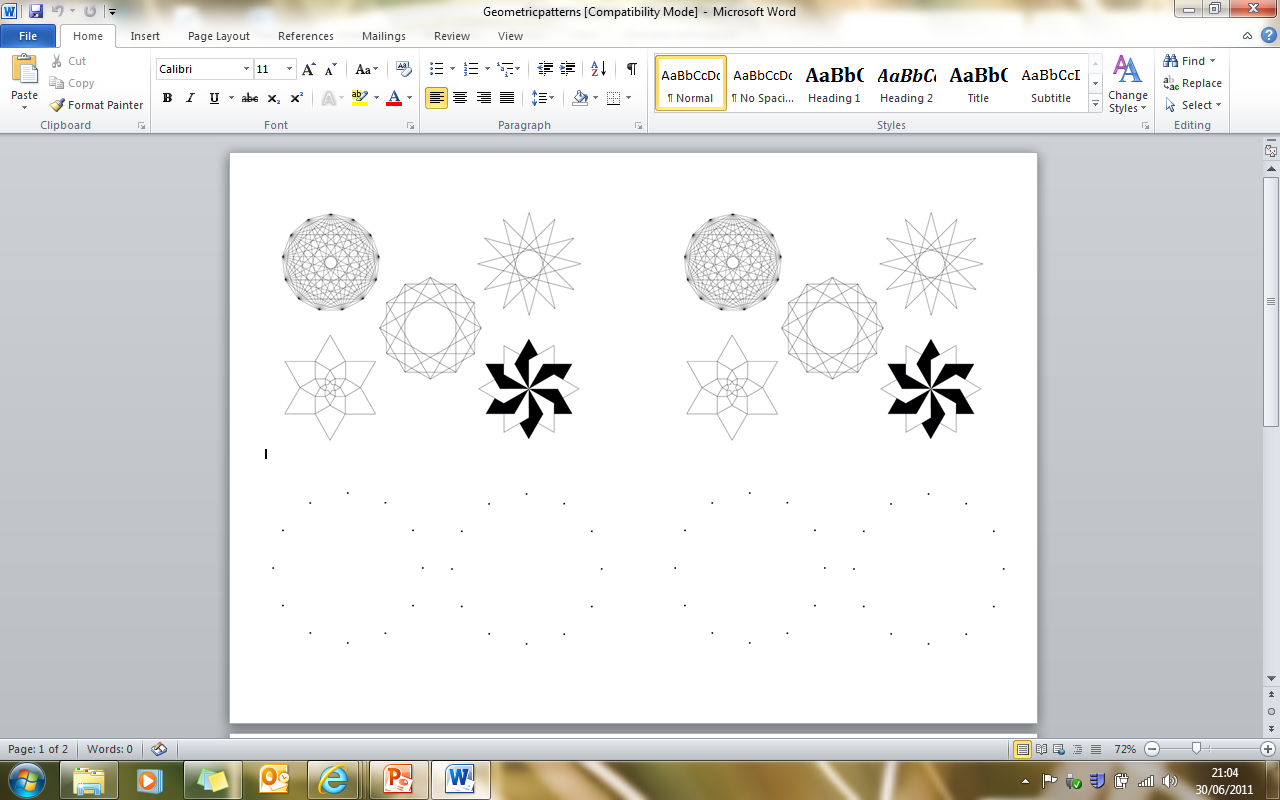 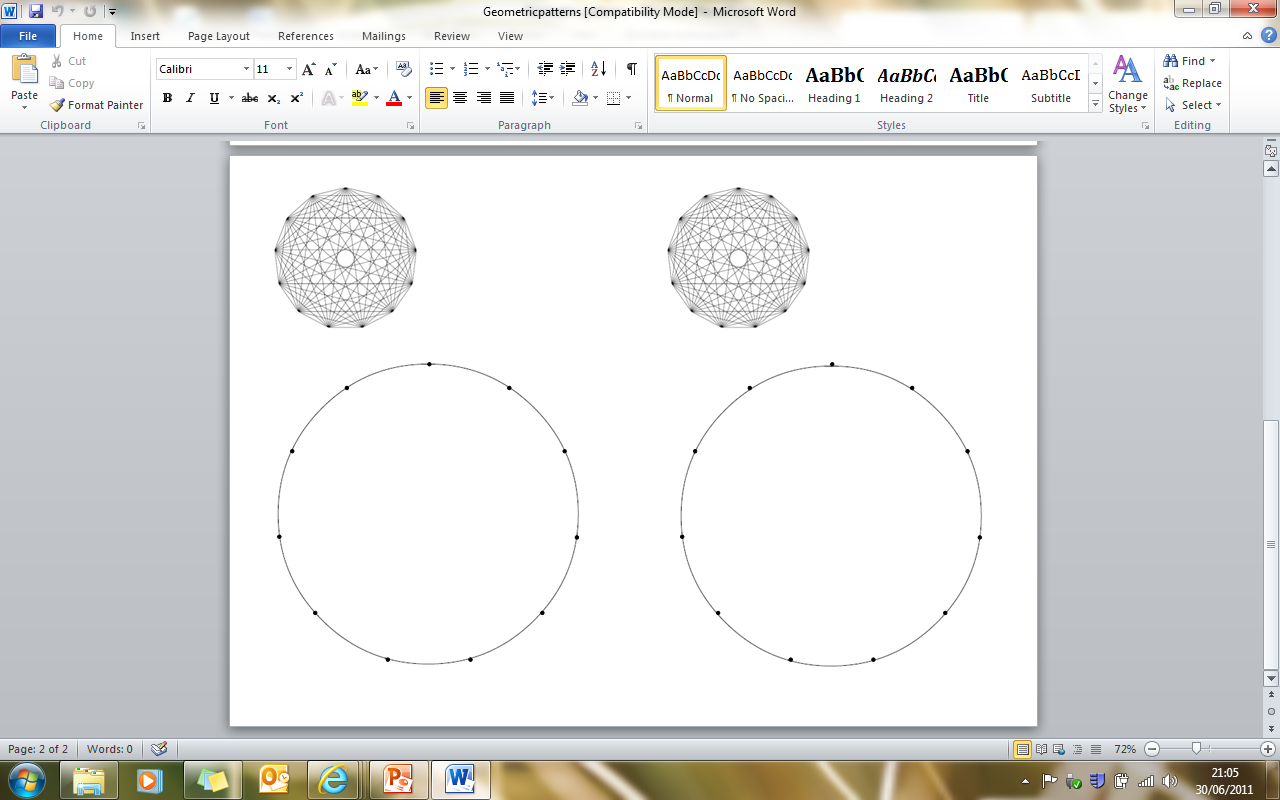 Finished your Mystic Rose already?
Why not try these other geometric designs?